Atlantic Beach Elementary PTA
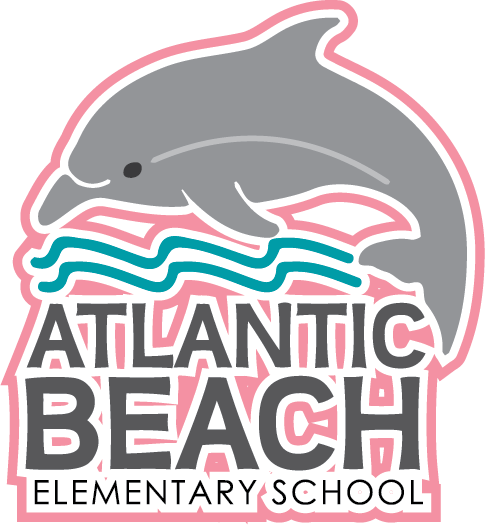 atlanticbeachpta.org
Mission: To make every child’s potential a reality by engaging and empowering families and communities to advocate for all children.
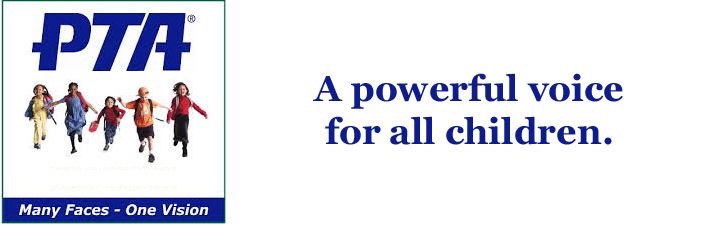 Volunteering
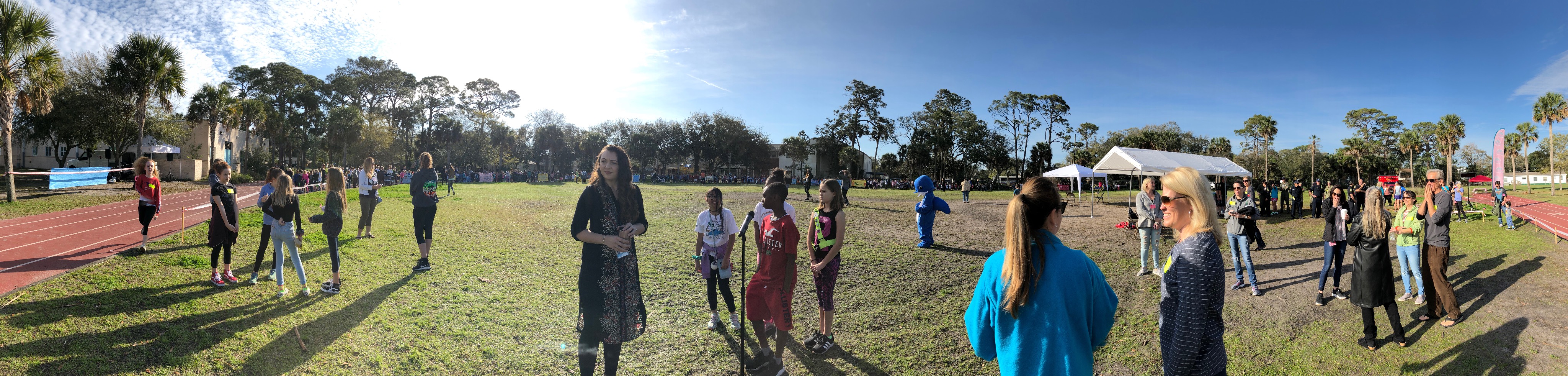 It has been proven that volunteering at your child’s school leads to smarter, stronger students more capable of handling the pressures of today’s modern world.

Whether it be at front and center, in the classroom, at an event, during a program, behind the scenes, or somewhere out in the garden! ABE PTA has a place where you can plug in and connect to a fantastic network of families who truly care and advocate for all the children at ABE.
PTA Executive Board Members
atlanticbchpta@gmail.com
Program and Committee Chairs
We lovingly call this
 
“The Zoo”

Areas of immediate need:

BULLETIN BOARD
MARQUEE
GRANT WRITING
GREEN TEAM
MEMBERHUB
ONLINE STORE
Membership
Individual membership
 is only $5 
(online $6)
Consider signing up 
as a business member
and get exposure 
with nearly 
500 students and families!
Business Partner Membership
Sponsorships are available for 
Dolphin Fest 
(formerly known as Basket Blast!)

Contact Lindy Mullen for details.
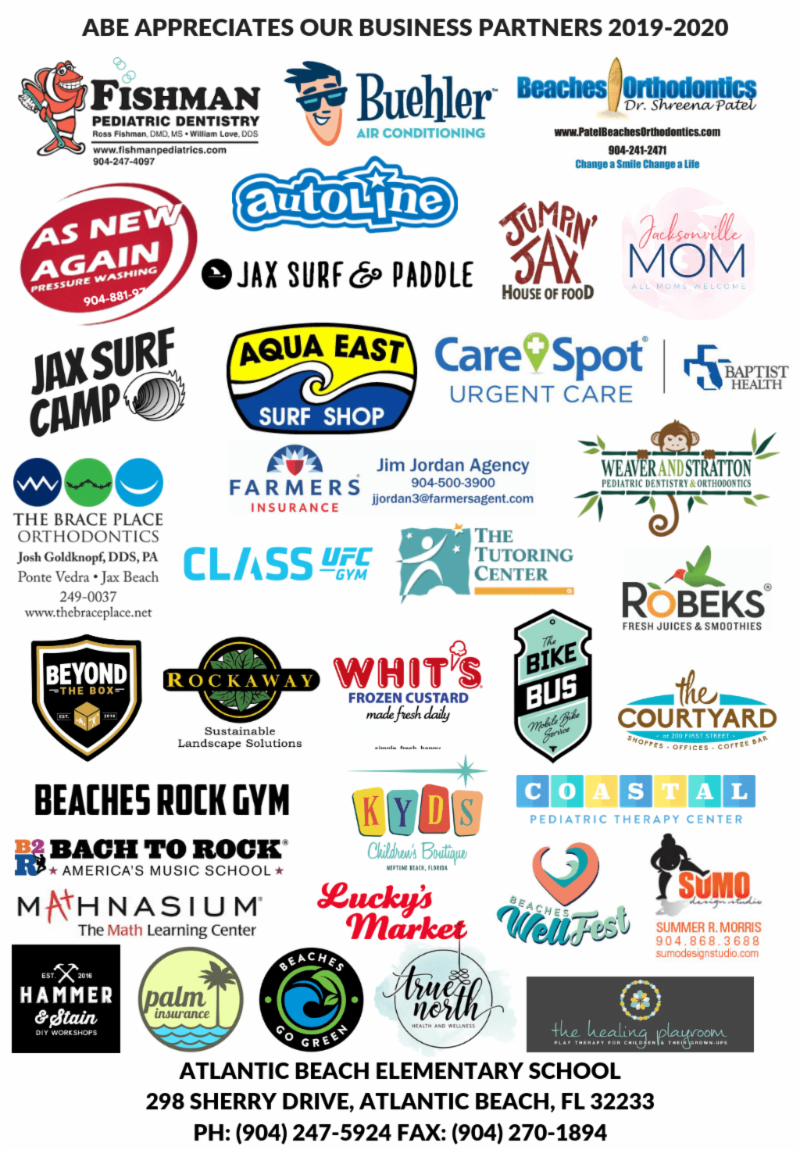 2019-2020 
ABE PTA 
Business Partners
Thank you!!
We couldn’t do 
everything we wanted 
to do without 
your support.
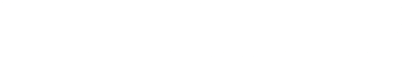 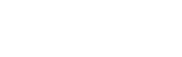 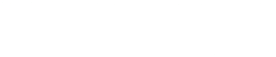 Green Team
Fuel Up to Play 60
New computers for the lab
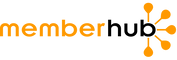 https://abedolphins.memberhub.com
One stop, multifaceted communication and compliance tool for PTA’s across the state of Florida.
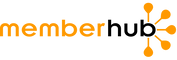 Create your                  login
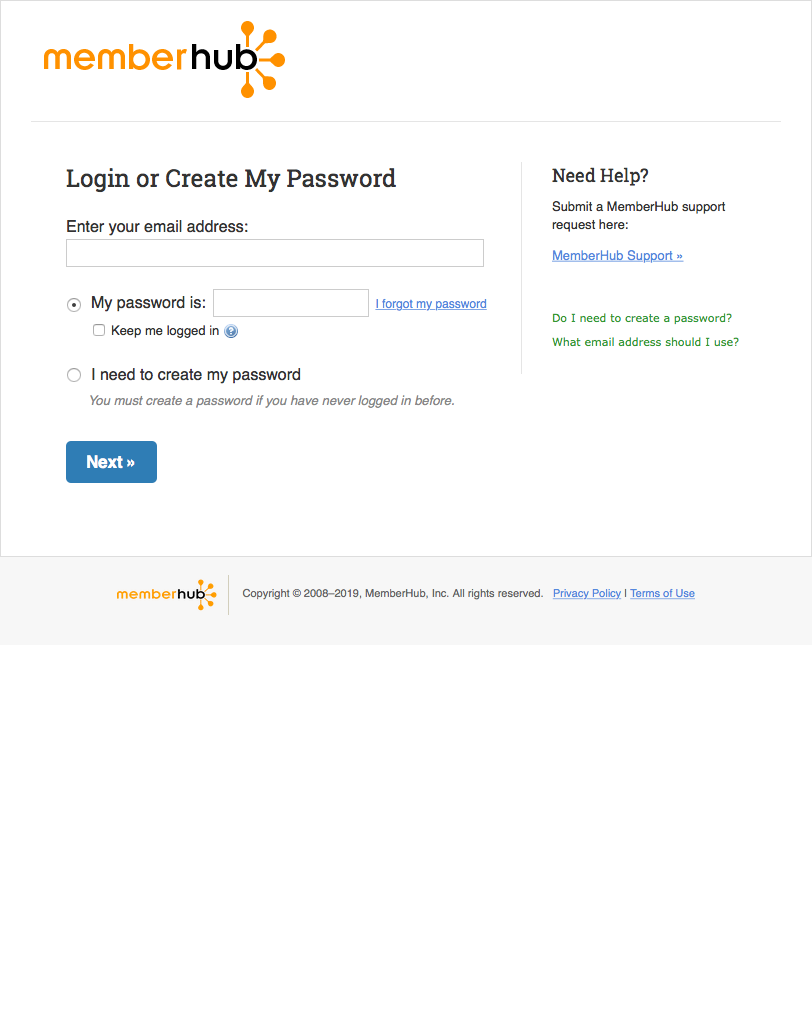 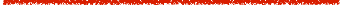 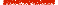 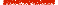 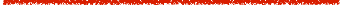 <—————————————HERE
HERE—->
Main pages
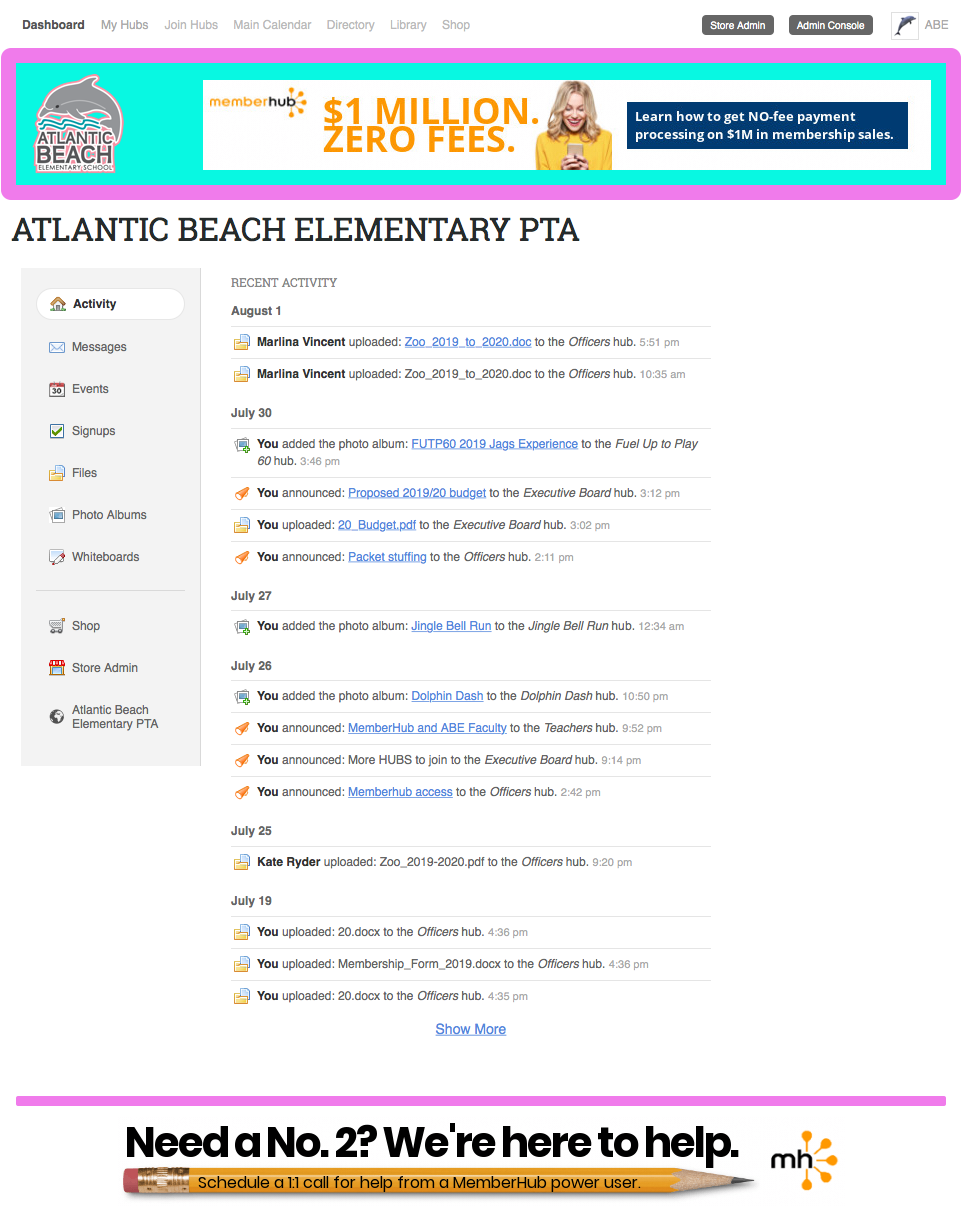 INFO and 
COMMUNICATION
HERE—->
this will take you directly to our website and online store
“HUBS”
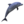 ***
***
These are the current hubs that have been created but more 
can be added based on the needs of organizing our volunteers and announcing relevant PTA and school news.
Boo-HOO Yah-HOO Breakfast!
Happy or sad come join us in the media center on Monday, August 12th at 8:30am
First PTA General meeting
Meet the Board, learn about our programs and the great things going on at ABE!
Make friends that will last a lifetime
T-shirts, 
Totes, 
and Tumblers provided by PTA
T-shirt and totes can be purchased online.

Tumblers will be available for purchase at Orientation.
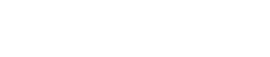 “Grains 4 Brains”
atlanticbeachpta.org
http://abedolphins.memberhub.com